Cos’è ?
Giulia Biondi - Gioca Cipì verde - Ponzano
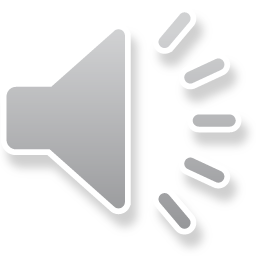 Prova ad indovinare cos’è
Una nuvola arrabbiata, che fa i dispetti al sole del mattino
No!
Allora è una pecorella morbidona, vista dal balcone.
Nooooo!
Un albero, vestito a festa, in primavera.
Neppure quello.
Un brutto fumo nero, che esce dalla ciminiera.
Nemmeno.
Il viso del mio papà, quando gioca con me.
No, no. 
Non ci siamo ancora. 
Dai uno sforzettino
Un pesce chiaccherone.
Pensaci ancora un po’.
Una pera matura caduta dall’albero.
Ritenta.
La rana che balla il rock and roll.
Niente da fare!
Il topolino golosone che si è riempito il pancione
Ma dai, è facile!
Un sasso in mezzo al prato.
Ancora una volta, altrimenti te lo dico io!
Un palloncino che fugge, volando via.
Eh no!
Ma allora cos’è?
Sono…
… tanti pezzi di carta colorata!